Dirección General de Vinculación
BASES PARA LA PARTICIPACIÓN EN INDICADORES DE VINCULACIÓN PEDPA/PEDEA 2019-2021
Periodo: 1 de abril de 2019 al 31 de marzo de 2021
Programa de Estímulos al Desempeño del Personal Académico
Marco normativo para el periodo 2019-2021
DIRECCIÓN GENERAL DE DESARROLLO ACADÉMICO E INNOVACIÓN EDUCATIVA
DIRECCIÓN DE FORTALECIMIENTO ACADÉMICO
DEPARTAMENTO DE EVALUACIÓN ACADÉMICA
1. REGLAS DE OPERACIÓN DEL PROGRAMA DE ESTÍMULOS AL DESEMPEÑO DEL PERSONAL ACADÉMICO (PEDPA) Y EN LA EJECUCIÓN ARTÍSTICA (PEDEA)
DIRECCIÓN GENERAL DE VINCULACIÓN
3. INDICADORES DE VINCULACIÓN PEDPA/PEDEA 2019-2021
BASES PARA LA PARTICIPACIÓN EN INDICADORES DE VINCULACIÓN PEDPA/PEDEA 2019-2021
Periodo: 1 de abril de 2019 al 31 de marzo de 2021
PEDPA 2019-2021
CATEGORÍAS, SUBCATEGORÍAS, INDICADORES Y PUNTAJES DEL REFERENTE DE CALIDAD
1.2.3.1 Desarrollo de proyectos de vinculación con la sociedad
Desarrollo de proyectos académicos de vinculación que contribuyen a la  solución de problemas específicos de los sectores social y productivo, y que a su vez retroalimentan las funciones de docencia e investigación universitaria. Se considera la planeación, coordinación y conclusión del proyecto (hasta un máximo de dos por periodo a evaluar, con una duración mínima de un periodo escolar), con la participación de al menos cuatro estudiantes.

Puntaje máximo 20 
Tope máximo por indicador: dos

Medio de registro: SIVU 
Tipo de registro: proyecto. 
Categoría SIVU (Sección: Propósito esencial) 
1. La gestión y apertura de espacios para fortalecer la formación profesional y actualización docente.
Rubros a validar para asignación de puntos: 
Tipo de participación
Coordinación (10 puntos)
Participación permanente (5 puntos)
Participación eventual (3 punto)

Participación de estudiantes mínimo 4 (5 puntos); menos 0 puntos. Los proyectos que al 28 de febrero de 2019 no presente participación de alumnos serán descartados.
Tipo de convenio: formalizado institucionalmente, es decir firmado por Rectora o Abogado General (5 puntos); convenio informal (3 puntos)
PEDPA 2019-2021
PROGRAMA DE ESTÍMULOS ALDESEMPEÑO DEL PERSONAL ACADÉMICO
Rubros a validar para asignación de puntos:
 
Tipo de participación
Coordinación (10 puntos)
Participación permanente (5 puntos)
Participación eventual (3 puntos)

Participación de estudiantes: 1 a 3 estudiantes (3 puntos), más de 4 estudiantes (5 puntos)

Tipo de Convenio: formalizado institucionalmente, es decir firmado por Rectora o Abogado General (5 puntos); convenio informal (3 puntos)
1.2.3.6 Coordinador de Estancias Intersemestrales de Vinculación
La participación del académico como responsable de la participación de estudiantes en un proyecto académico de vinculación vigente registrado en el sistema correspondiente (máximo dos por bienio).
 
Puntaje máximo: 20
Tope máximo por indicador: dos
Medio de registro:SIVU 
Tipo de registro: proyecto. 
Categoría SIVU (Sección:Propósito esencial) La gestión y apertura de espacios para fortalecer la formación profesional y actualización docente. 

Subrubro: Estancias.
PROGRAMA DE ESTÍMULOS ALDESEMPEÑO DEL PERSONAL ACADÉMICO
PEDPA 2017-2019
2.7.1 PEDPA Participación en el desarrollo de proyectos en programas institucionales de vinculación
 Planeación, coordinación y participación en el desarrollo, diseño y operación de proyectos académicos institucionales de vinculación que contribuyan a la solución de problemas específicos de los diferentes sectores público, social y productivo, con la participación multidisciplinaria de académicos y estudiantes que retroalimenten los fines de los programas educativos y de investigación. Aplica también a Programas institucionales de vinculación coordinados por la Dirección General de Vinculación (Brigadas, Casas UV, Emprende UV, Bolsa de Trabajo UV, formación para el trabajo, eventos de empleabilidad-inserción Laboral) cuya participación demuestre vinculación con los sectores. 

Puntaje: 5 hasta 20
Tope máximo por indicador: dos

Medio de registro: SIVU
Tipo de registro: proyecto. 
Categorías SIVU (Sección: Propósito esencial) 
2. La implementación sistemática de acciones para proponer alternativas de solución a los problemas del entorno mediante la investigación, la innovación y del desarrollo tecnológico.
3. La prestación de servicios que implican la consecución de recursos externos en dinero o en especie.
4. La transmisión directa de conocimientos hacia individuos, grupos o instituciones externas a la Universidad.
Rubros a validar para asignación de puntos: 
Tipo de participación
Coordinación (10 puntos)
Participación permanente (5 puntos)
Participación eventual (3 puntos)

Participación de estudiantes: más de 2 estudiantes (2 puntos); menos de dos estudiantes 0 puntos.
Multidisciplinario (3 puntos); Disciplinario (2 puntos)
Tipo de Convenio formalizado institucionalmente, es decir firmado por Rectora o Abogado general (5 puntos); convenio informal (3 puntos)
PEDPA 2017-2019
REGLAMENTO DEL PROGRAMA DE ESTÍMULOS ALDESEMPEÑO DEL PERSONAL ACADÉMICO
Rubros a validar para asignación de puntos: 

Plan de Vinculación alineado al PLADEA o PLADEA (10 puntos)
Convenios y alianzas en el periodo De 5 a 9 (5 puntos), de 10 a más (10 puntos)
Coordinación regional de vinculación: 10 puntos.
3.5.4 Coordinación académica: 3.5.4.4 Coordinador Regional de Vinculación
Colaboración no remunerada y sin descarga para realizar acciones de planeación, organización, gestión, control y seguimiento para el logro de los objetivos y metas estratégicas institucionales. 

Puntaje máximo: 30
Tope: Máximo dos coordinaciones académicas por el periodo.

Medio de registro
Biol. Sergio Peralta Hernández, Dirección General de Vinculación, serghernandez@uv.mx
Evidencias de desempeño 
Informe de actividades del periodo que además considere los rubros a validar para la asiganción de puntajes (plan de vinculación, convenios y alianzas en el periodo, y otras acciones realizadas por la coordinación de vinculación) y documento de nombramiento o comisión emitida por el responsable de la dependencia de adscripción que indique nombre de la coordinación, fecha de nombramiento, periodo en funciones.
Consideraciones para la participación en los indicadores 1.2.3.1, 1.2.3.6, 2.7.1
Registro de proyecto en SIVU: www.uv.mx/sivu.

2. Validación del proyecto por parte del Consejo Técnico(CT) que conste en acta. 
3. Autorización electrónica del proyecto por parte del director de entidad o dependencia correspondiente.

4. Envío a DGV de acta de consejo técnico, en archivo digital, a la Coordinación SIVU, al correo sivu@uv.mx, pasando la contingencia, deberán enviar el archivo en físico a Edificio D de Rectoría, 3er Piso, lomas del Estadio s/n, Zona Universitaria, Xalapa, Ver. Puede ser acta individual o que integre todos los proyectos de la entidad.

5. Registro en el SIVU de avances y productos obtenidos en el bienio (de cada semestre en que se haya operado el proyecto).

6. Para el caso de los proyectos registrados con anterioridad, además de los avances y productos deberán presentar la actualización de vigencia, metas, acciones, académicos participantes e instituciones externas.

7. Envío de evidencias electrónicas de la realización del proyecto, a la Coordinación SIVU, por contingencia podrán enviarlas al correo sivu@uv.mx.

Las evidencias son:
a) de inicio del proyecto (copia de convenio, carta de invitación o intención del ente externo, cartas compromiso, programa de trabajo, etc.),
b) de operación del proyecto (fotografías y documentos oficiales: oficios, reportes de avances firmados de recibido, listas de asistencia, constancias, etc.)
c) De conclusión: documentos oficiales de entrega de productos a la contraparte, constancias, fotográfias, material gráfico o impreso  que dé cuenta de la vinculación, de la operación y entrega de resultados totales o parciales del proyecto).
Las evidencias pueden ser enviadas directamente por el académico responsable del proyecto, por el coordinador de vinculación o director de la entidad o dependencia correspondiente, a más tardar el 16 de marzo de 2021.
Del 03 al 16 de marzo de 2021. Aclaraciones, dudas y observaciones.

Los académicos deberán revisar las Reglas de Operación del Programa de Estímulos, en lo correspondiente a los indicadores de vinculación y verificar sus registros en el SIVU de conformidad con los requerimientos establecidos por la Dirección General de Vinculación, mencionados en este documento. En caso de aclaraciones, dudas y observaciones deberán reportarlas a la coordinación SIVU, en estas fechas, al correo sivu@uv.mx con copia al correo abasurto@uv.mx. 

16 de marzo de 2021. Fecha límite de registro, validación y autorización de proyectos.
Fecha límite de registro y envío de información (actas y evidencias) a la Coordinación SIVU, para aquellos que deseen participar en los indicadores de vinculación del Programa de Productividad. Después de esta fecha la información será procesada y entregada al Departamento de Evaluación Académica, por lo cual esta Dirección no se compromete a la recepción de documentación extemporáneos en virtud de no retrasar el proceso de entrega-recepción de información para este Programa.
Acciones a realizar por el coordinador de vinculación de entidad para cumplir con los requerimientos del PEDPA/PEDEA
Acciones a realizar por el Coordinador o Enlace de vinculación de la Entidad o Dependencia UV
COORDINAR las acciones correspondientes a la entidad para la participación de académicos en los indicadores de vinculación del Programa de Productividad Académica.

Promover al interior de la entidad el REGISTRO de los proyectos realizados en el periodo a evaluar.

Dar seguimiento y promover el registro de los AVANCES y ACTUALIZACIONES de cada proyecto de su entidad registrado en el SIVU (actualizar metas, acciones realizadas en el periodo a evaluar). 

Dar seguimiento a la AUTORIZACIÓN de los nuevos proyectos registrados por parte del Consejo Técnico u órgano similar y del Director de la entidad o dependencia. 

Enviar las actas de Consejo Técnico de los proyectos de la entidad.

Debe revisar en el SIVU si existen proyectos pendientes de autorizar electrónicamente por parte del director. Para lo anterior, debe ingresar en la sección de Administración, apartado Consultas, sección Listado de proyectos y actividades de vinculación. Notificar a su director para que revise y de ser viable autorice los proyectos registrados, previa validación por el Consejo Técnico.
Acciones a realizar por el Coordinador o Enlace de vinculación de la Entidad o Dependencia UV
Promover la REVALIDACIÓN de todos los proyectos vigentes registrados en SIVU y enviar a la Coordinación SIVU, a sivu@uv.mx, copia del ACTA correspondiente firmada por el Consejo Técnico u órgano similar de la entidad académica o dependencia.

Integrar el EXPEDIENTE de evidencias de realización de los proyectos de vinculación registrados en SIVU. El Departamento de Evaluación Académica, de manera conjunta con la Coordinación SIVU, realizarán visitas aleatorias a las entidades para constatar la veracidad de la existencia de los proyectos, de sus resultados, verificación de evidencias y actas de Consejo Técnico de cada proyecto. 

 Enviar a la Coordinación SIVU su INFORMACIÓN ACTUALIZADA de coordinador de vinculación. 

1. Constancia emitida por el responsable de la dependencia de adscripción que indique fecha de nombramiento, periodo en funciones del coordinador de vinculación (Inicio y en su caso término si cae dentro del periodo de productividad algún cambio), nombre de la Coordinación. 

2. Informe de actividades del periodo que incluya
Avance en el plan de vinculación
Convenios y alianzas realizadas en el periodo
Acciones realizadas, resultados y logros
Secretaría de Desarrollo Institucional
Dirección General de Vinculación
Dra. Patricia Arieta Melgarejo
parieta@uv.mx
Mtra. Araceli Basurto Arriyaga
Jefa del Departamento de Vinculación con el Sector Productivo
abasurto@uv.mx
Lic. Carlos Torres corona
Responsable del SIVU
sivu@uv.mx
Horarios de atención SIVU: Días hábiles de 9:00 a 14:00 hrs.
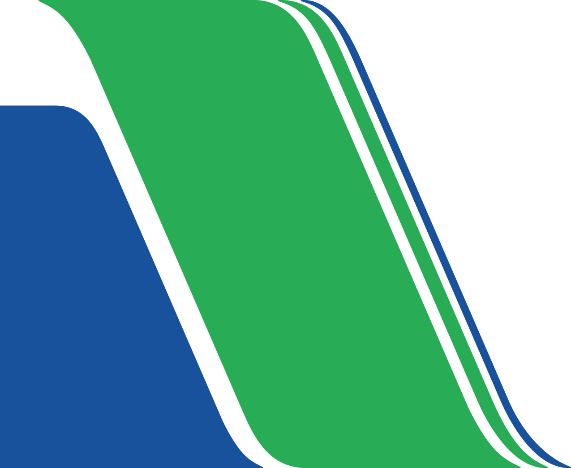